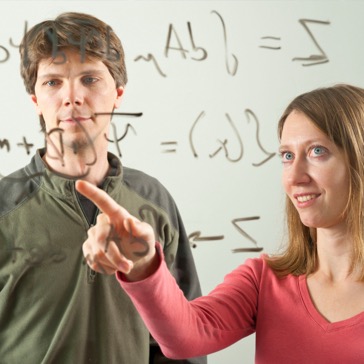 Welcome
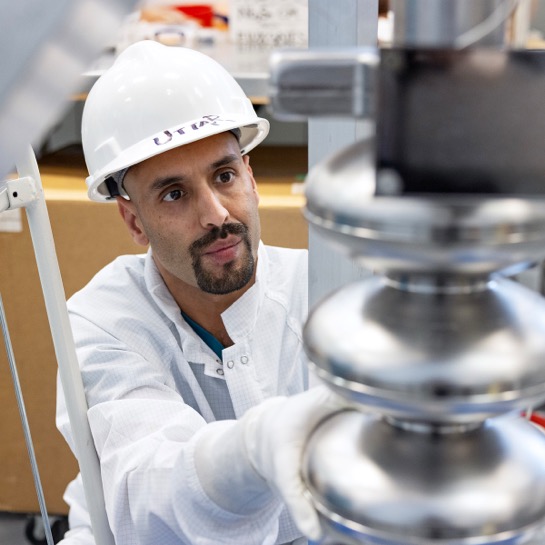 EIC User Group & 
ePIC Joint Collaboration Meeting
Jens Dilling, Lab Director
July 14, 2025
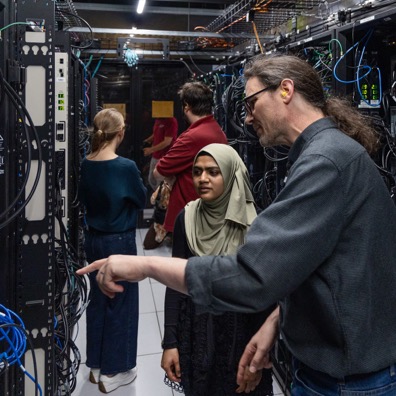 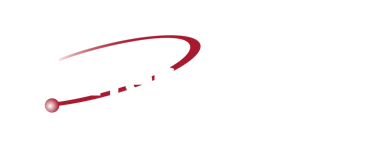 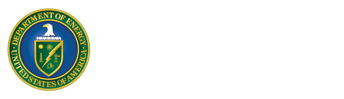